Foaming
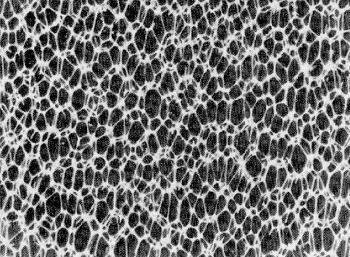 MFG 355
Foaming Overview
Processes to create foams
Mechanical, Chemical, Physical, Syntactic (hollow spheres)
Open and closed cell foams
Flexible and rigid foams
Processes to shape and solidify foams
Molding, RIM, Foam-in-place, Extrusion, Casting, Expanded foam molding
Rebond materials
Foam product characteristics
Foaming
Mechanical foaming
Mix air into the resin while in a liquid state
Plastisols, vinyl esters, urea formaldehydes, phenolics, polyesters
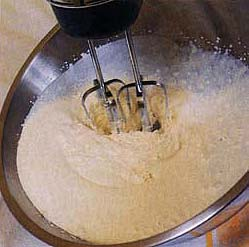 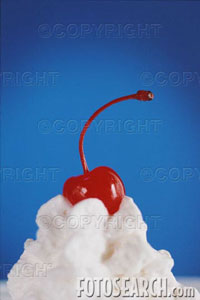 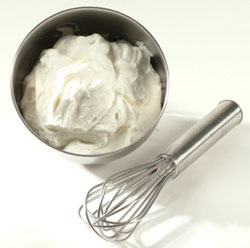 Foaming
Mechanical foaming
Mix air into the resin while in a liquid state
Plastisols, vinyl esters, urea formaldehydes, phenolics, polyesters
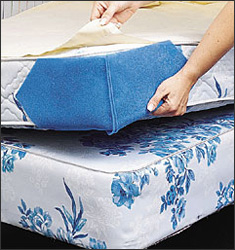 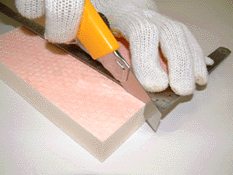 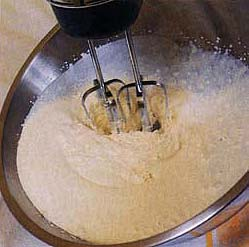 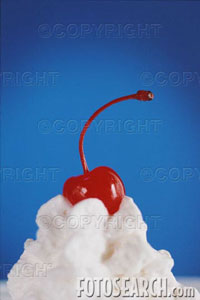 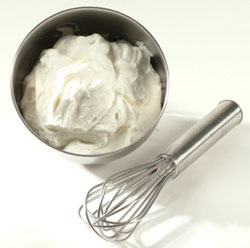 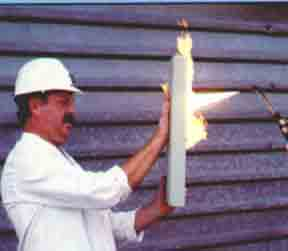 Phenolic foam
Phenolic foam
Polyester foam
Foaming
Chemical foaming
Foaming agents or blowing agents
Chemical reaction that forms a gas/vapor
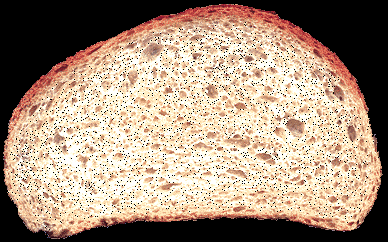 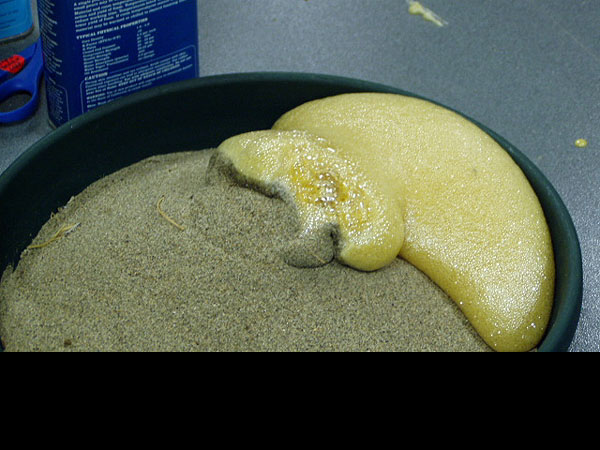 Bread (yeast foam)
Urethane foam
Urethane Foam
Polymerization reaction creates CO2
The first step reacts isocyanate with water (instead of with a polyol as in a standard urethane reaction)
The first product is unstable and decompostes
This causes foaming as the polymer is formed
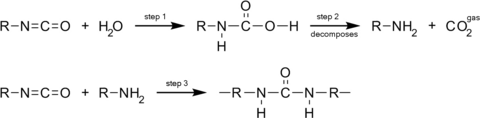 Polyurea
Foaming
Foaming
Physical foaming
Gas is forced into a liquid or molten resin
Pressure is released quickly
Foam is created
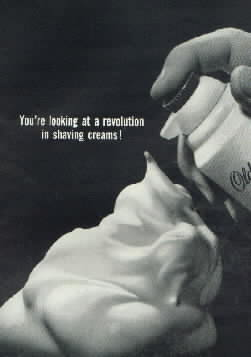 Shaving cream
Interesting Application
Foaming
1998 World Cup Soccer Ball
Featured a newly engineered hi-tech syntactic foam layer. This new foam material had better compression and more explosive rebound characteristics, making the ball softer and faster than its predecessor, Questra.
Syntactic foams
Physically mix in hollow beads
Beads are usually glass or plastic
Wide density capability
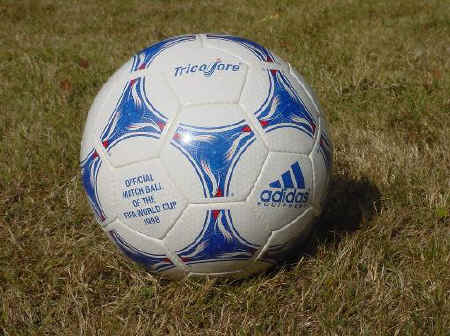 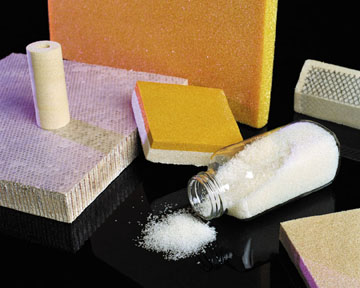 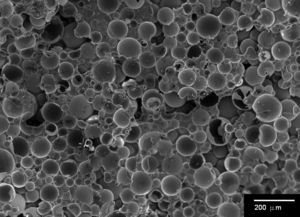 Glass micro-balloons in epoxy
Thermoplastic Microspheres
Syntactic foam with another advantage
Thermoplastic beads (acrylic, acrylonitrile, polyvinylidene chloride, etc.)
Filled with low-boiling liquid (isobutene, isopentane)
Heated to expand
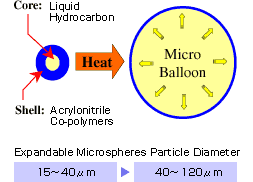 Open Cell Foams
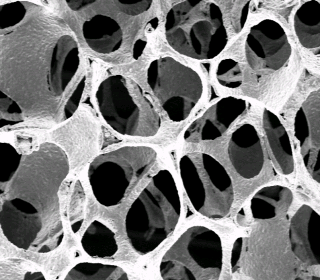 Open cell foams
Cells are interconnected
Air will pass through the foam structure
Uses
Cushions
Filters
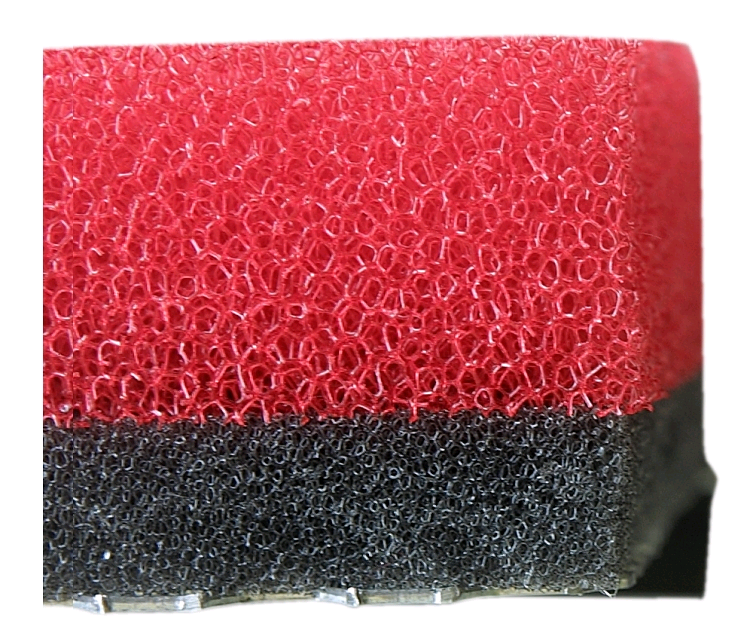 Closed cell foam
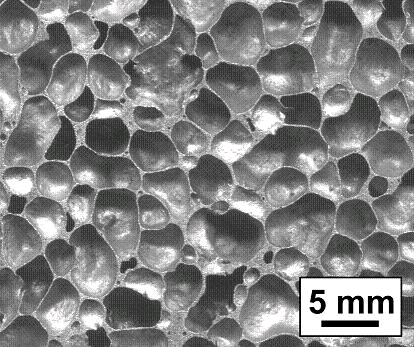 Each cell is independent
Cells don’t interconnect with other cells
Cells can hold a gas
Uses
Life vests (or any other water-contact application)
Cups, plates, etc.
Insulation
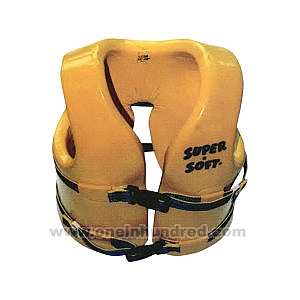 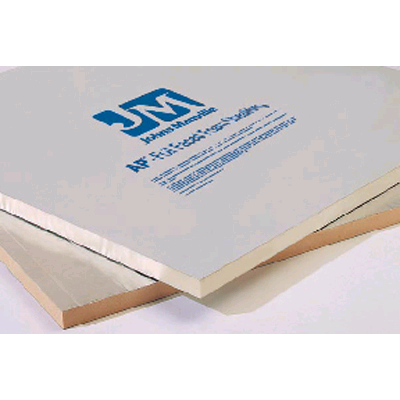 Processes
Molding
RIM
Foam-in-place
Extrusion 
Casting 
Expanded foam molding (EPS)
Rebond
Foam Molding
Foam Inlet
Expandable Mold
Fill Position
Liquid Resin with 
Foaming Agent
Foam Molding
Foam Inlet
Expandable Mold
Expanded Position
Liquid Resin with 
Foaming Agent
Molding and cell structure
Conversion from closed cell to open cell
Faster expansion
Higher temperature
Molded foams
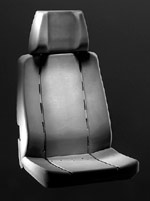 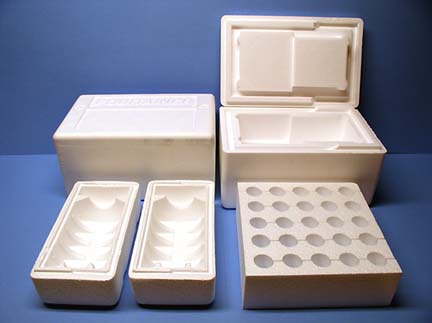 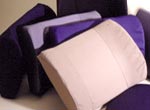 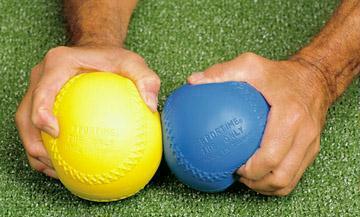 Reaction Injection Molding
Foaming Agent
Resin
Part A
Resin
Part B
Foamed 
Part
In-line 
Mixer
Mold
RIM
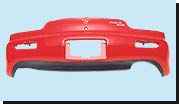 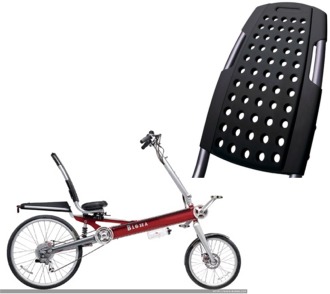 Foam-in-place
Foaming Injector 
Nozzle
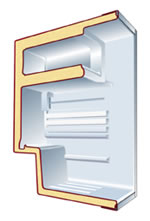 Refrigerator Walls
Foam
Extrusion Foaming
Paper
Saw
Extruder 
(Resin and Foaming 
Agent)
Belt Drive
Expanded Foam
Paper
Extrusion foam line
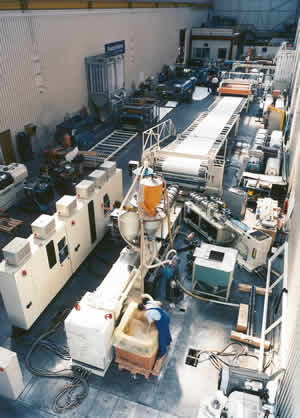 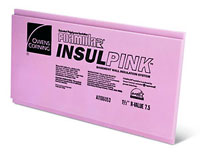 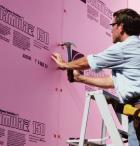 Casting Foams
Expanded
Foam
Open Pan
Resin and 
Foaming Agent
Casting Foams
Skiving the Foamed Bun
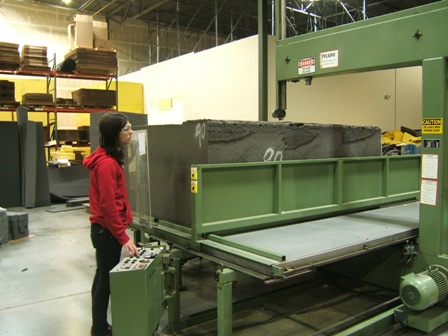 Foam Spraying
Foaming agents mixed as they exit the spray nozzle
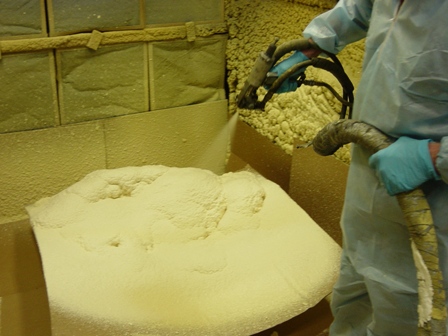 The Foam Test
AFFF system at Ellsworth AFB
Was only supposed to last a few seconds
System wouldn't shut off…
I’d hate to have to explain this.
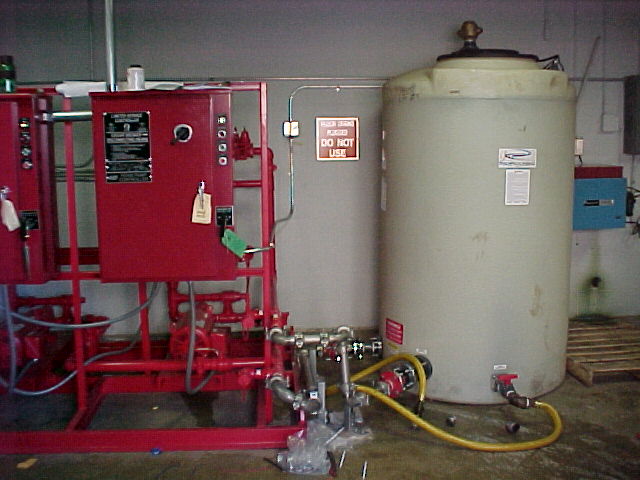 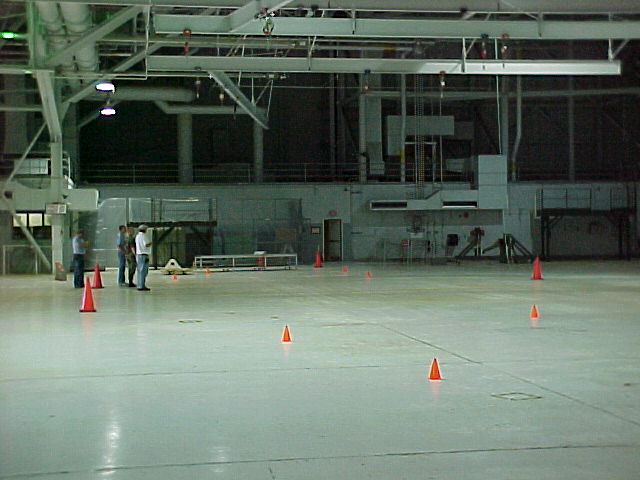 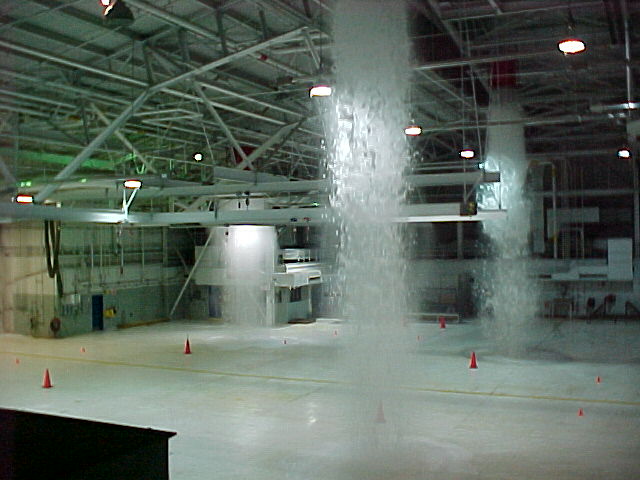 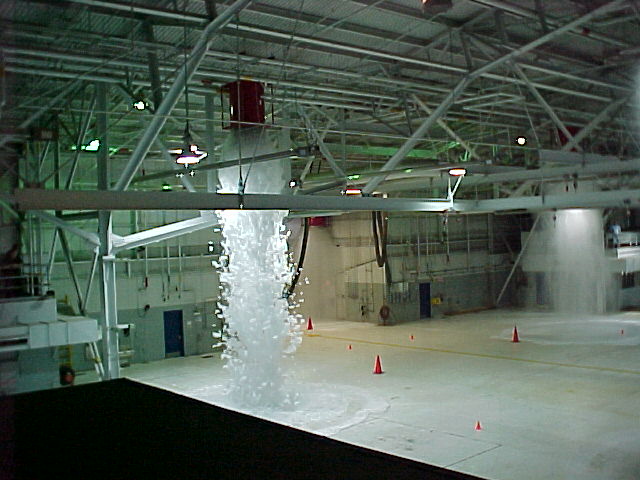 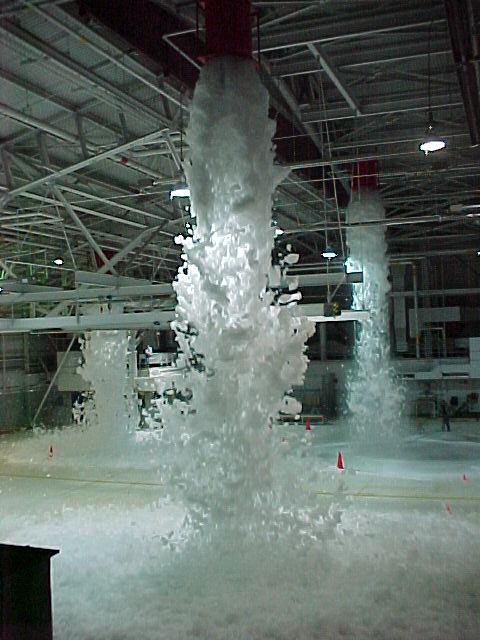 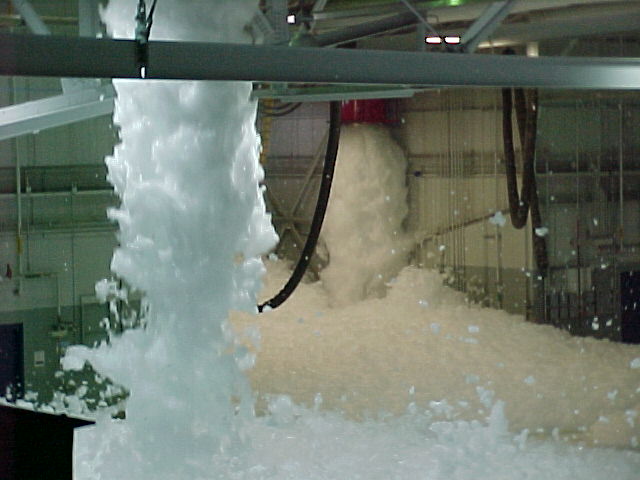 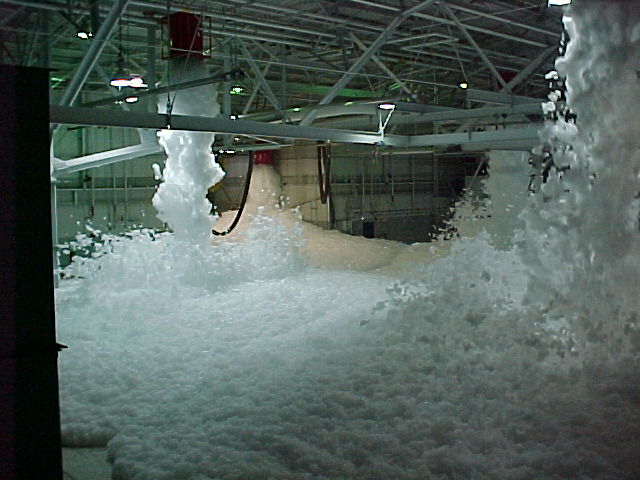 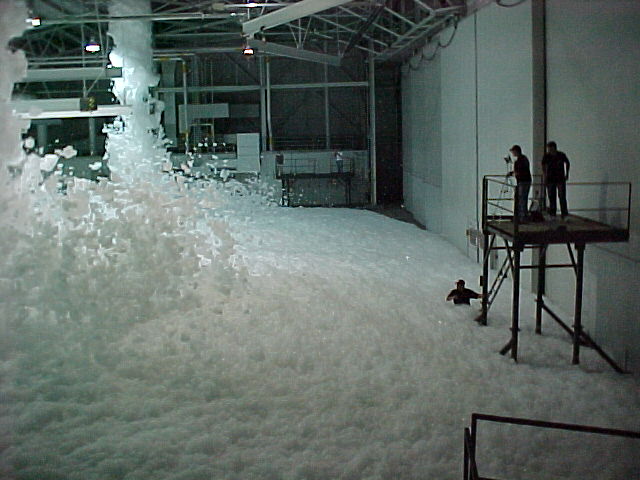 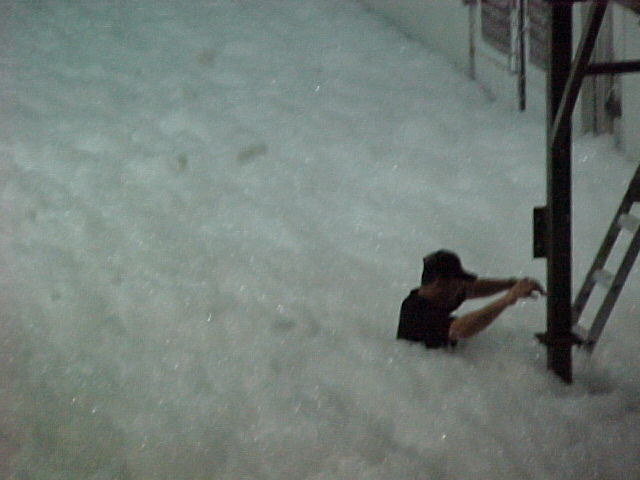 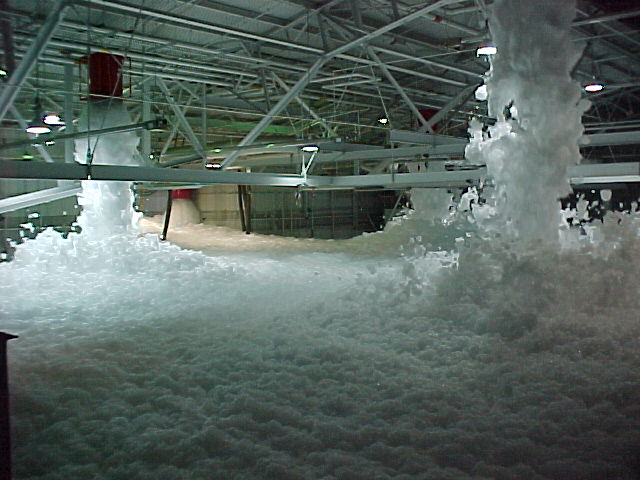 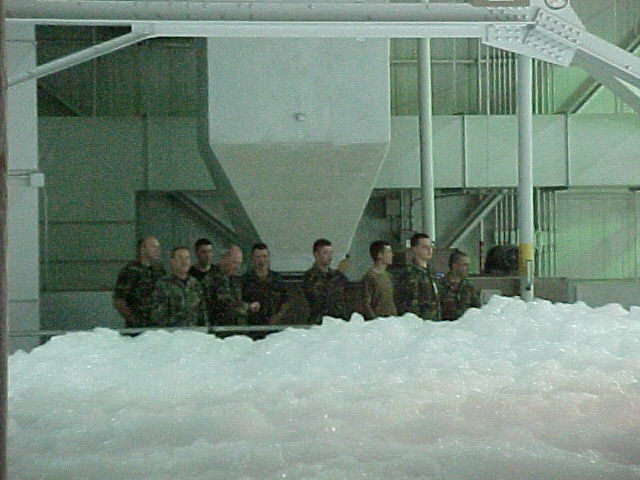 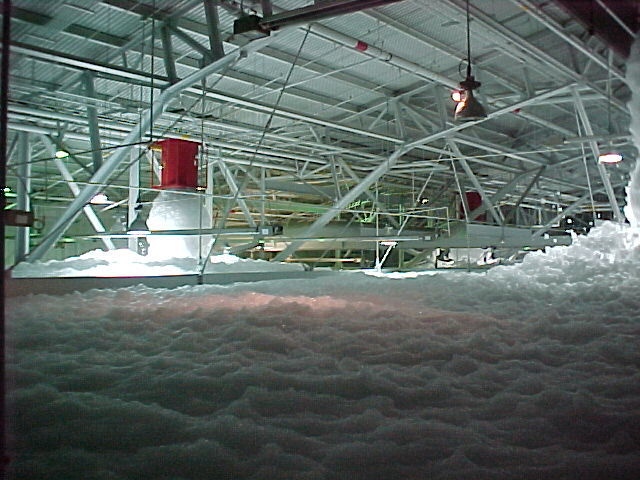 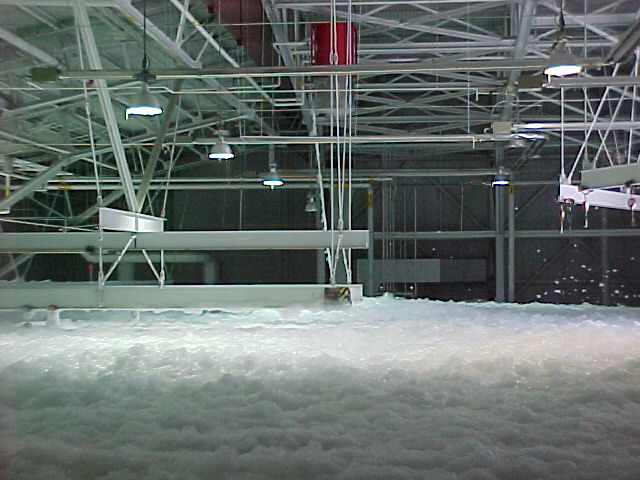 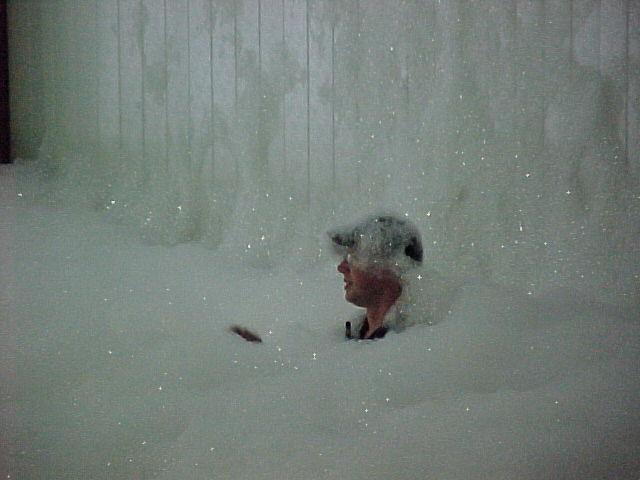 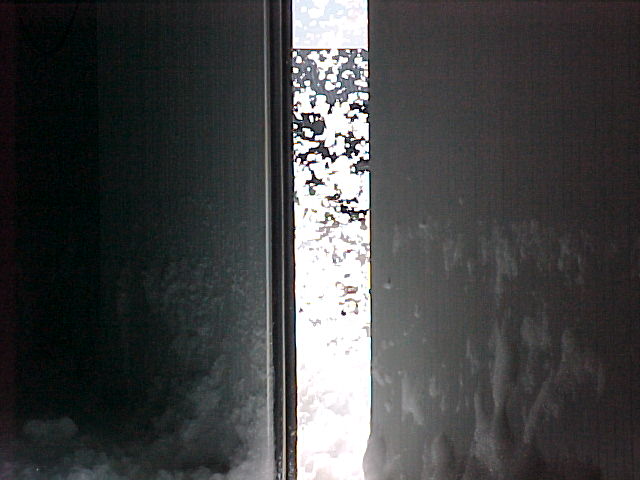 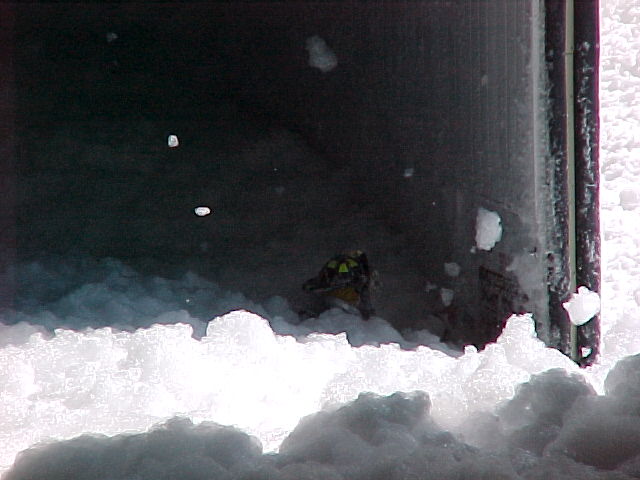 Firefighter trying to get the doors open
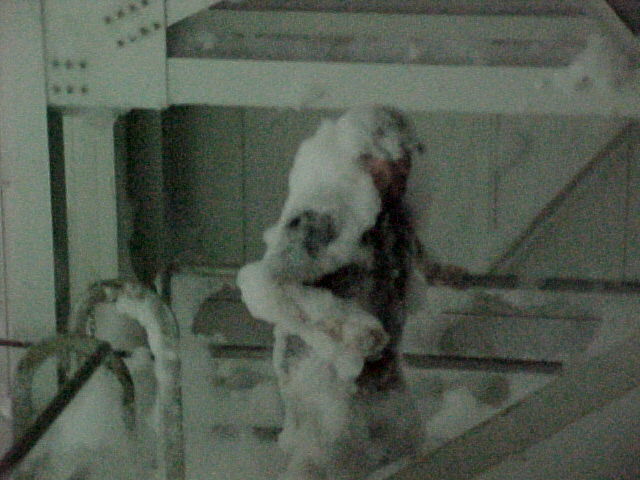 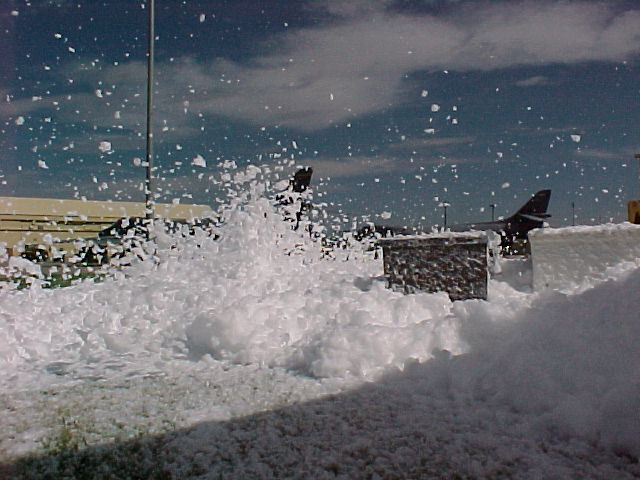 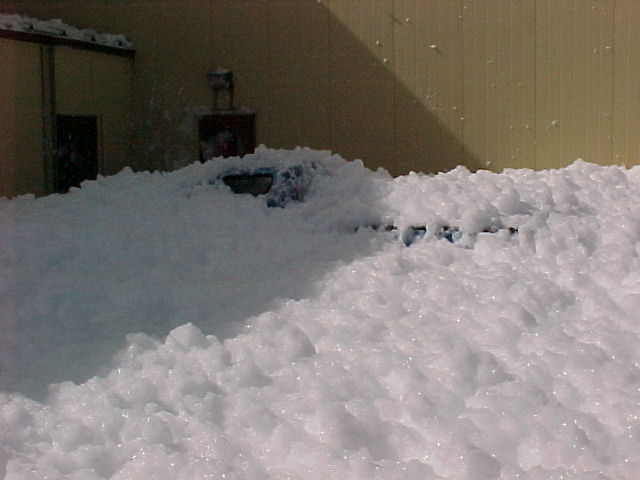 Buddle parked this truck here
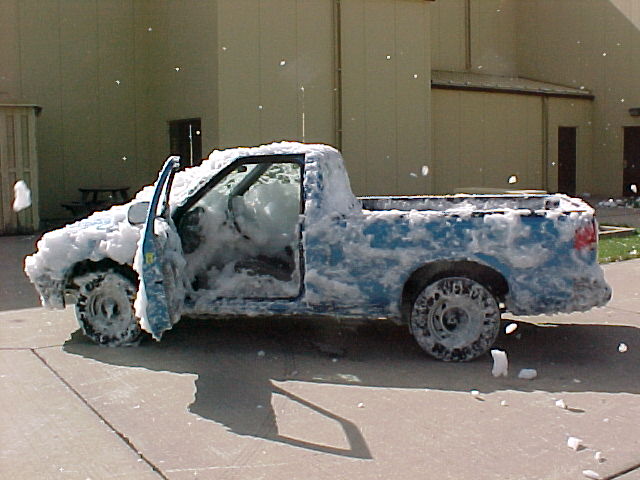 Buddle forgot to close the windows 
when he parked the truck!!
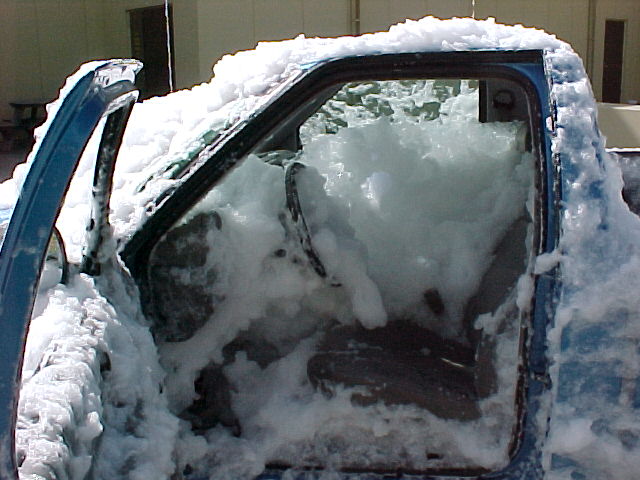 Expanded Foam Molding
PS is the standard material used
Can be done with PP or PE as well
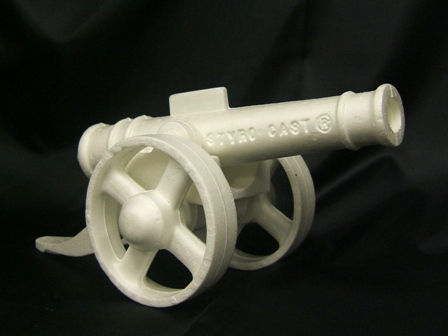 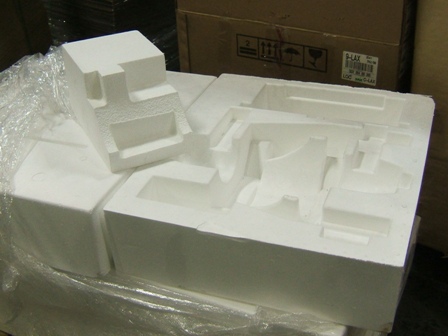 Expanded Foam Molding
Storage
Expansion
Chamber
Tiny Beads
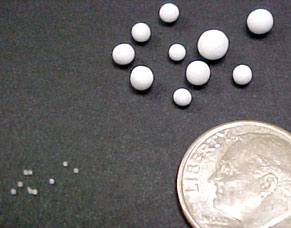 Part
Mold
Expanded
Unexpanded
Steam or Hot Air
Steam or Hot Air
EPS beads
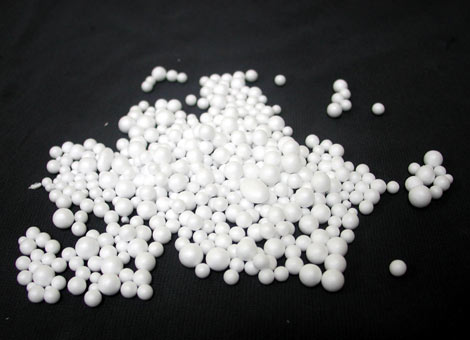 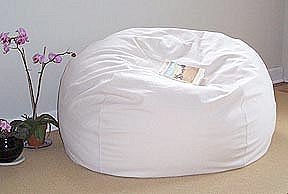 EPS
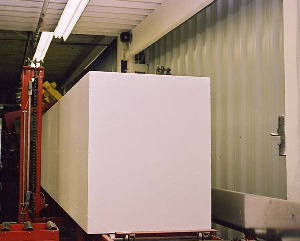 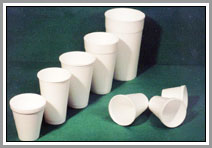 Rebond
Scrap from other foaming processes
Ground/chopped up 
Molded into sheets
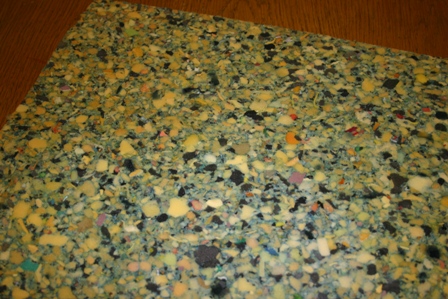 Material Considerations for Foamed Parts
Most thermoplastic and thermoset materials can foamed by one or more of the methods
The most commonly foamed resins are PVC, Polyurethane, PS, PE, PP, Epoxy Phenolic, ABS, Ureaformaldehyde, Silicone, Ionomers and Cellulose Acetates
Foam Applications
Strength to weight ratios 
Thermal insulation (Celestia product)
Energy absorption
Load bearing
Energy Transmitted
Natural vibration frequency
Energy (g's)
Frequency (Hz)
Truck = 4-6, 12-14/ Train = 2-7, 50-70/ Ship = 2-20; Airplane = 1-3, 25-200
Load bearing
Polyurethane foam
Natural rubber foam
Stress
Vinyl foam
Strain
Compression Set
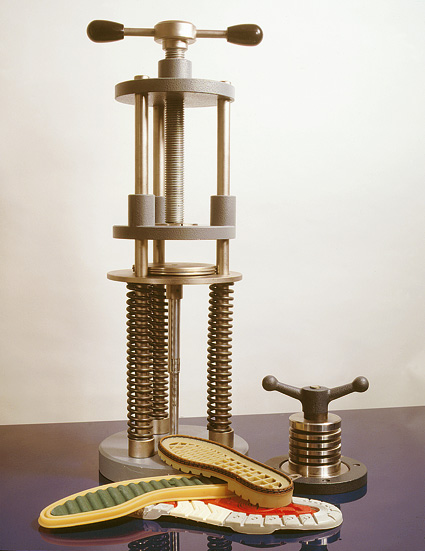 Thank You